ГОЛОВНОЙ МОЗГ
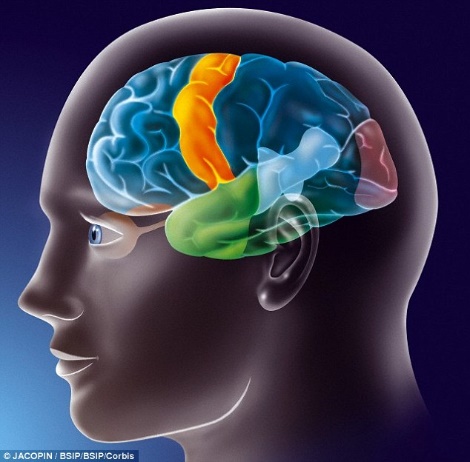 Введение:
Головной мозг
3 части головного мозга
Нижняя поверхность полушарий головного мозга
Отличие головного мозга человека от животного.
Блоковый нерв.
Головной мозг
Головной мозг, encephalon, помещается в полости черепа и имеет форму, в общих чертах соответствующую внутренним очертаниям черепной полости. Его верхнелатеральная, или дорсальная, поверхность сообразно своду черепа выпукла, а нижняя, или основание мозга, более или менее уплощена и неровна.
В головном мозге можно различить три крупные части:
 большой мозг (cerebrum), мозжечок (cerebellum) и мозговой ствол (truncus encephalicus).
Наибольшую часть всего головного мозга занимают полушария большого мозга, за ними по величине следует мозжечок, остальную, сравнительно небольшую, часть составляет мозговой ствол. Верхнелатеральная поверхность полушарий большого мозга. Оба полушария отделяются друг от друга щелью, fissura longitudinalis cerebri, идущей в сагиттальном направлении.
В глубине продольной щели полушария связаны между собой спайкой - мозолистым телом, corpus callosum, и другими лежащими под ним образованиями. Спереди от мозолистого тела продольная щель сквозная, а сзади она переходит в поперечную щель мозга, fissura transversa cerebri, отделяющую задние части полушарий от лежащего под ними мозжечка.
Нижняя поверхность полушарий большого мозга. 
Со стороны нижней поверхности мозга, facies inferior cerebri, видна не только нижняя сторона полушарий большого мозга и мозжечка, но и вся нижняя поверхность мозгового ствола, а также отходящие от мозга нервы.
Передний отдел нижней поверхности головного мозга представлен лобными долями полушарий. На нижней поверхности лобных долей замечаются обонятельные луковицы, bulbi olfactorii, к которым из полости носа через отверстия lamina cribrosa решетчатой кости подходят тонкие нервные нити, fila olfactoria, образующие в своей совокупности I пару черепных нервов - обонятельные нервы, nn. olfactorii.
Обыкновенно при вынимании мозга из черепа эти нити отрываются от bulbus olfactorius. Обонятельные луковицы продолжаются кзади в обонятельные тракты, tractus olfactorii, оканчивающиеся каждый двумя корешками, между которыми находится возвышение, называемое trigonum olfactorium. Непосредственно сзади последнего на той и другой стороне находится переднее продырявленное вещество, substantia perforata anterior, названное так по причине наличия здесь маленьких дырочек, через которые проходят в мозговое вещество сосуды.
Посередине между обоими передними продырявленными пространствами лежит зрительный перекрест, chiasma opticum, имеющий форму буквы «X». От верхней поверхности хиазмы отходит тоненькая пластинка серого цвета, lamina terminalis, идущая в глубь fissura longitudinalis cerebri.
Сзади зрительного перекрестка помещается серый бугор, tuber cinereum; верхушка его вытянута в узкую трубку, так называемую воронку, infundibulum, к которой подвешен расположенный в турецком седле гипофиз, hypophysis cerebri. Позади серого бугра находятся два шарообразных, белого цвета возвышения - сосцевидные тела, corpora mamillaria
За ними лежит довольно глубокая межножковая ямка, fossa interpeduncularis, ограниченная с боков двумя толстыми валиками, сходящимися кзади и называемыми ножками мозга, pedunculi cerebri. Дно ямки пронизано отверстиями для сосудов, а потому носит название заднего продырявленного вещества, substantia perforata posterior. Рядом с этим веществом в борозде медиального края мозговой ножки на той и другой стороне выходит III параглазодвигательный нерв, n. oculomotoris.
Сбоку ножек мозга виден самый тонкий из черепных нервов - блоковый нерв, п. trochlearis - IV пара, который, однако, отходит не на основании мозга, а с его дорсальной стороны, из так называемого верхнего мозгового паруса. Позади ножек мозга находится толстый поперечный вал - мост, pons, который, суживаясь с боков, погружается в мозжечок. Боковые части моста, ближайшие к мозжечку, носят название средних ножек мозжечка, pedunculi cerebellares medii; на границе между ними и собственно мостом выходит на той и другой стороне V пара - тройничный нерв, n. trigeminus.
Позади моста лежит продолговатый мозг, medulla oblongata; между ним и задним краем моста по бокам средней линии видно начало VI пары - отводящего нерва, n.abducens; еще далее вбок у заднего края средних ножек мозжечка выходят рядом на той и другой стороне еще два нерва: VII - пара - лицевой нерв n. facialis, и VIII пара - n. vestibulocochlearis.
Между пирамидой и оливой продолговатого мозга выходят корешки XII пары - подъязычного нерва, n. hypoglossus. Корешки IX, X и XI пар - n. glossopharyngeus, n. vagus и n. accessorius (верхняя часть) - выходят из бороздки позади оливы. Нижние волокна XI пары отходят уже от спинного мозга в шейной его части
"Человеческие" признаки строения мозга, т. е. специфические черты строения его, отличающие человека от животных.
Преобладание головного мозга над спинным. Так, у хищных (например, у кошки) головной мозг в 4 раза тяжелее спинного, у приматов (например, у макак) - в 8 раз, а у человека - в 45 раз (масса спинного мозга 30 г, головного - 1500 г).Спинной мозг составляет у млекопитающих 22-48% массы головного мозга, у гориллы 5-6%, у человека - только 2%.
Масса мозга. По абсолютной массе мозга человек не занимает первого места, так как у крупных животных мозг тяжелее, чем у человека (1500 г): у дельфина - 1800 г, у слона - 5200 г, у кита - 7000 г. Чтобы вскрыть истинные отношения массы мозга к массе тела, используют так называемый квадратный указатель мозга, т. е. произведение абсолютной массы мозга на относительную. Этот указатель позволил выделить человека из всего животного мира. Так, у грызунов он равен 0,19, у хищных - 1,14, у китообразных (дельфин) - 6,27, у человекообразных обезьян - 7,35, у слонов - 9,82 и, наконец, у человека - 32,0.
Преобладание плаща над мозговым стволом, т. е. нового мозга (neencephalon) над древним (paleencephalon).
Наивысшее развитие лобной доли большого мозга. На лобные доли приходится у низших обезьян 8-12% всей поверхности полушарий, у антропоидных обезьян - 16 %, у человека - 30 %. 5. Преобладание новой коры полушарий большого мозга над старой
Преобладание коры над подкоркой, которое у человека достигает максимальных цифр: кора составляет 53,7% всего объема мозга, а базальные ядра - только 3,7%.
Борозды и извилины увеличивают площадь коры серого вещества, поэтому чем больше развита кора полушарий большого мозга, тем больше и складчатость мозга. Увеличение складчатости достигается большим развитием мелких борозд третьей категории, глубиной борозд и их асимметричным расположением. Ни у одного животного нет одновременно такого большого числа борозд и извилин, при этом столь глубоких и асимметричных, как у человека.
Наличие второй сигнальной системы, анатомическим субстратом которой являются самые поверхностные слои мозговой коры.
Заключение:
Объем человеческого мозга составляет 91—95 % емкости черепа. В головном мозге различают пять отделов: продолговатый мозг, задний, включающий в себя мост имозжечок, средний, промежуточный и передний мозг, представленный большими полушариями. Наряду с приведённым выше делением на отделы, весь мозг разделяют на три большие части:
Полушария большого мозга;
Мозжечок;
Ствол мозга.
Кора большого мозга покрывает два полушария головного мозга: правое и левое.
Список литературы
М.Р.Сапин Анатомия человека", I, П том, - М., "Медицина" 2003
Б.А.Никитюк "Анатомия человека", - М., "Медицина" 2005
Ю.И.Афанасьев, Н.А.Юрина "Гистология", - М., "Медицина" 2000
Основы физиологии человека / Под ред. академика РАМН Б.И.Ткаченко. -Санкт-Петербург: Международный фонд истории науки, - Том 2 2004
Физиология человека / Под ред. чл.-корр. АМН СССР проф. Г.И. Косицкого. -М.: Медицина 1995
Руководство к практическим занятиям по физиологии / Под ред. чл.-корр. АМН СССР Г.И. Косицкого и проф. В.А. Полянцева. - М.: Медицина 1998